Ocular Surface Pre and Post Surgery
Subtitle
What is Dry Eye Disease (DED)?¹
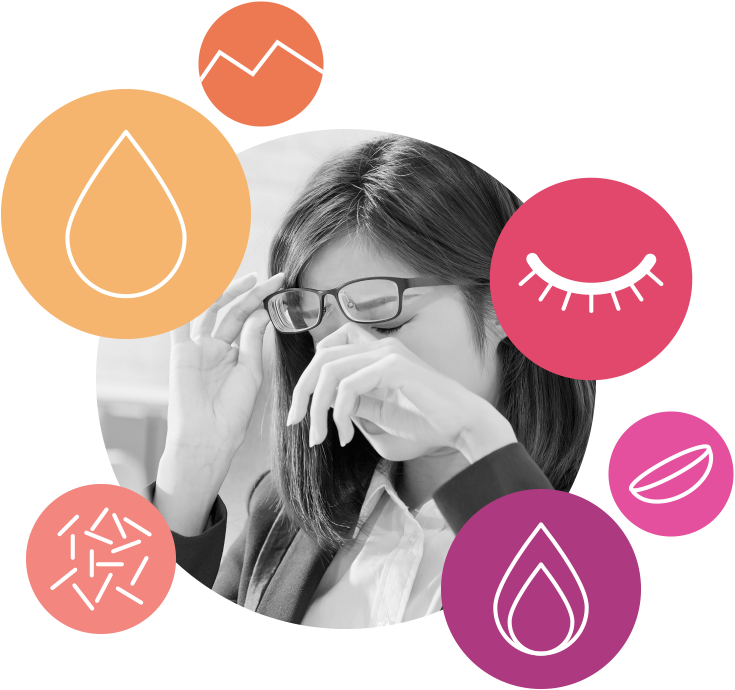 “Dry eye is a multifactorial disease of the ocular surface characterised by a loss of homeostasis of the tear film, and accompanied by ocular symptoms, in which tear film instability and hyperosmolarity, ocular surface inflammation and damage, and neurosensory abnormalities play etiological roles.”
1. Craig, J.P., Nelson, J.D., Azar, D.T., Belmonte, C., Bron, A.J., Chauhan, S.K., de Paiva, C.S., Gomes, J.A., Hammitt, K.M., Jones, L. and Nichols, J.J., 2017. TFOS DEWS II report executive summary. The ocular surface, 15(4), pp.802-812.
Ocular surgeries1,2
Keratorefractive surgery
Refractive surgery is functional, not cosmetic, and can reduce dependence on spectacles and contact lenses. However, it does share many similarities with cosmetic surgery; for most patients, refractive surgery is elective and self-funded and is predominantly provided by the private healthcare sector². 
Cataract surgery
Replacement of the patient's original crystalline lens with an intraocular lens due to a cataract¹.
1. Gomes, J.A.P., Azar, D.T., Baudouin, C., Bitton, E., Chen, W., Hafezi, F., Hamrah, P., Hogg, R.E., Horwath-Winter, J., Kontadakis, G.A. and Mehta, J.S., 2023. TFOS Lifestyle: impact of elective medications and procedures on the ocular surface. The Ocular Surface.  2. The Royal College of Ophthalmologists ﻿﻿﻿﻿​​Refractive Surgery | The Royal College of Ophthalmologists (rcophth.ac.uk)
Keratorefractive surgery¹
Transection of corneal nerves impacts the cornea-blink reflex and ocular surface-lacrimal gland neural loop which is the primary mechanism of dry eye after refractive surgery. 
Higher preoperative refractive error has been associated with an increased risk of dry eye after LAISK, possibly due to increased stromal ablation in these patients.
Postoperative inflammatory response with wound healing contributed to the development of dry eye. 
The symptoms and signs of dry eye peak during the first week after surgery following which it gradually recovers over 6-12 months. 8-48% continue to be affected up to 6 months after LASIK.
1. Nair, S., Kaur, M., Sharma, N. and Titiyal, J.S., 2023. Refractive surgery and dry eye-an update. Indian Journal of Ophthalmology, 71(4), p.1105.
Keratorefractive surgery – pre op considerations¹
Dry eye disease is the most common complication after any corneal laser refractive surgery and frequent cause of patient dissatisfaction.  	
Pre-existing dry eye is the most important risk factor for development of dry eye after refractive surgery. 
Corneal refractive surgery should not be performed in patients with uncontrolled systemic disorders or active ocular involvement.
1. Nair, S., Kaur, M., Sharma, N. and Titiyal, J.S., 2023. Refractive surgery and dry eye-an update. Indian Journal of Ophthalmology, 71(4), p.1105.
Dry eye Management Strategies in Refractive Surgery Patients¹
Carefully look for and identify Dry eye disease preoperatively
Treat dry eye disease preoperatively and proceed with surgery only if and when it is minimised. 
Educate patients that will likely experience some dry eye symptoms for a period of time postoperatively
Treat all patients aggressively with preservative-free artificial tears postoperatively
Increase the aggressiveness of dry eye management as needed in the postoperative period.
1. Rapuano, CJ. Managing dry eye issues in refractive surgery patients (Accessed September 2024). https://crstodayeurope.com/articles/2015-jun/managing-dry-eye-issues-in-refractive-surgery-patients/.
Pathophysiology of Dry Eye Disease after refractive Surgery¹
1. Damage to corneal nerves
Leads to decreased corneal sensitivity, reduced blinking , tear film instability and hyperosmolarity. 
Denervation can impair the lacrimal function. 
Denervation can lead to an increase in tear film osmolarity, with inflammatory mediators such as IL-1 and MMP accumulating.
1. Mastropasqua, L., Barboni, P., Savini, G., Aragona, E., D’Aloisio, R., Lanzini, M., Agnifili, L., Galzignato, A., Solimeo, A., Knutsson, K.A. and Messmer, E.M., 2023. Refractive surgery and dry eye. European Journal of Ophthalmology, p.11206721231176312.
Pathophysiology of Dry Eye Disease after refractive Surgery¹
2. Conjunctival goblet cell dysfunction
Specialised epithelial cells that secrete mucins onto the ocular surface,
Produce a high-quality tear film
Corneal nerve disruption produces an alteration in membrane-associated mucin expression on the epithelium with a resultant reduced goblet cell mucin.
1. Mastropasqua, L., Barboni, P., Savini, G., Aragona, E., D’Aloisio, R., Lanzini, M., Agnifili, L., Galzignato, A., Solimeo, A., Knutsson, K.A. and Messmer, E.M., 2023. Refractive surgery and dry eye. European Journal of Ophthalmology, p.11206721231176312.
Pathophysiology of Dry Eye Disease after refractive Surgery¹
3. Corneal curvature changes
Relationship between eyelids and corneal surface due to corneal curvature changes and irregularities of the corneal surface can contribute to the pathogenesis of dry eye disease.
1. Mastropasqua, L., Barboni, P., Savini, G., Aragona, E., D’Aloisio, R., Lanzini, M., Agnifili, L., Galzignato, A., Solimeo, A., Knutsson, K.A. and Messmer, E.M., 2023. Refractive surgery and dry eye. European Journal of Ophthalmology, p.11206721231176312.
Cataract Surgery
20 million cataract surgeries done per year globally².
Signs and symptoms of dry eye disease are common in the early postoperative period with a peak at about 1 week after surgery¹. 
Incidence of dry eye disease post-cataract surgery has been reported from 8-42% of patients 7 days postoperatively¹. 
Diabetic patients may experience dry eye disease more frequently than non-diabetics post-operatively¹.
1. Gomes, J.A.P., Azar, D.T., Baudouin, C., Bitton, E., Chen, W., Hafezi, F., Hamrah, P., Hogg, R.E., Horwath-Winter, J., Kontadakis, G.A. and Mehta, J.S., 2023. TFOS Lifestyle: impact of elective medications and procedures on the ocular surface. The Ocular Surface. 2. Mikalauskiene, L., Grzybowski, A. and Zemaitiene, R., 2021. Ocular surface changes associated with ophthalmic surgery. Journal of Clinical Medicine, 10(8), p.1642.
Cataract Surgery
Corneal sensitivity after cataract surgery can be reduced for more than 3 months postoperatively before returning to preoperative levels¹.
The length of time the cornea is exposed to the surgical microscope light can be correlated to post cataract surgery dry eye disease¹. 
Damage to corneal and conjunctival epithelial cells, reduced aqueous tear production and reduction in goblet cell density was found in an in-vivo study with rabbits exposed to microscope light².
1. Gomes, J.A.P., Azar, D.T., Baudouin, C., Bitton, E., Chen, W., Hafezi, F., Hamrah, P., Hogg, R.E., Horwath-Winter, J., Kontadakis, G.A. and Mehta, J.S., 2023. TFOS Lifestyle: impact of elective medications and procedures on the ocular surface. The Ocular Surface. 2. Mikalauskiene, L., Grzybowski, A. and Zemaitiene, R., 2021. Ocular surface changes associated with ophthalmic surgery. Journal of Clinical Medicine, 10(8), p.1642.
Cataract Surgery
Toxicity from drops used during and after phacoemulsification surgery affects dry eye disease1,2.
Povidone-iodine used immediately pre-operatively has been shown to have potential toxic effects on the corneal surface1,2. 
After cataract surgery treatment of eye drops are given often which contain preservatives – extensive research suggests the toxic properties of eye drop preservatives on the ocular surface¹ and the use of preservative free drops has been shown to be beneficial².
1. Gomes, J.A.P., Azar, D.T., Baudouin, C., Bitton, E., Chen, W., Hafezi, F., Hamrah, P., Hogg, R.E., Horwath-Winter, J., Kontadakis, G.A. and Mehta, J.S., 2023. TFOS Lifestyle: impact of elective medications and procedures on the ocular surface. The Ocular Surface. 2. Mikalauskiene, L., Grzybowski, A. and Zemaitiene, R., 2021. Ocular surface changes associated with ophthalmic surgery. Journal of Clinical Medicine, 10(8), p.1642.
Cataract Surgery¹
Increased tear osmolarity can affect the planned outcome of cataract surgery as an unexpected refractive error. Measuring tear osmolarity before routine cataract surgery would help achieve accurate results and improve postoperative patient satisfaction.
1. Kursite, A. and Laganovska, G., 2023. Effect of tear osmolarity on postoperative refractive error after cataract surgery. Journal of Ophthalmology (Ukraine), (2), pp.11-15.
Pre, peri and post-surgery¹
Eyecare professionals should
Assess for pre-existing DED and instigate treatment before surgery; 
Be aware of reduced accuracy of IOL measurements for surgical planning in the presence of DED; 
Limit intra-operative surgical factors damaging to the ocular surface; 
Consider management to reduce DED post-operatively.
1.  Naderi, K., Gormley, J. and O’Brart, D., 2020. Cataract surgery and dry eye disease: a review. European Journal of Ophthalmology, 30(5), pp.840-855.
TFOS DEWS II Report provides a great overview of DED related to surgery¹
One of the most emblematic situations is DED caused by surgical procedures such as corneal refractive surgery as in laser-assisted in situ keratomileusis (LASIK)and keratoplasty due to mechanisms intrinsic to the procedure (i.e. corneal nerve cutting) or even using postoperative topical drugs.
Cataract surgery, lid surgeries, botulinum toxin application and cosmetic procedures are also considered risk factors to iatrogenic DED, which can cause patient dissatisfaction, visual disturbance and poor surgical outcomes.
1. Gomes, J.A.P., Azar, D.T., Baudouin, C., Efron, N., Hirayama, M., Horwath-Winter, J., Kim, T., Mehta, J.S., Messmer, E.M., Pepose, J.S. and Sangwan, V.S., 2017. Tfos dews ii iatrogenic report. The ocular surface, 15(3), pp.511-538.
QUESTIONS